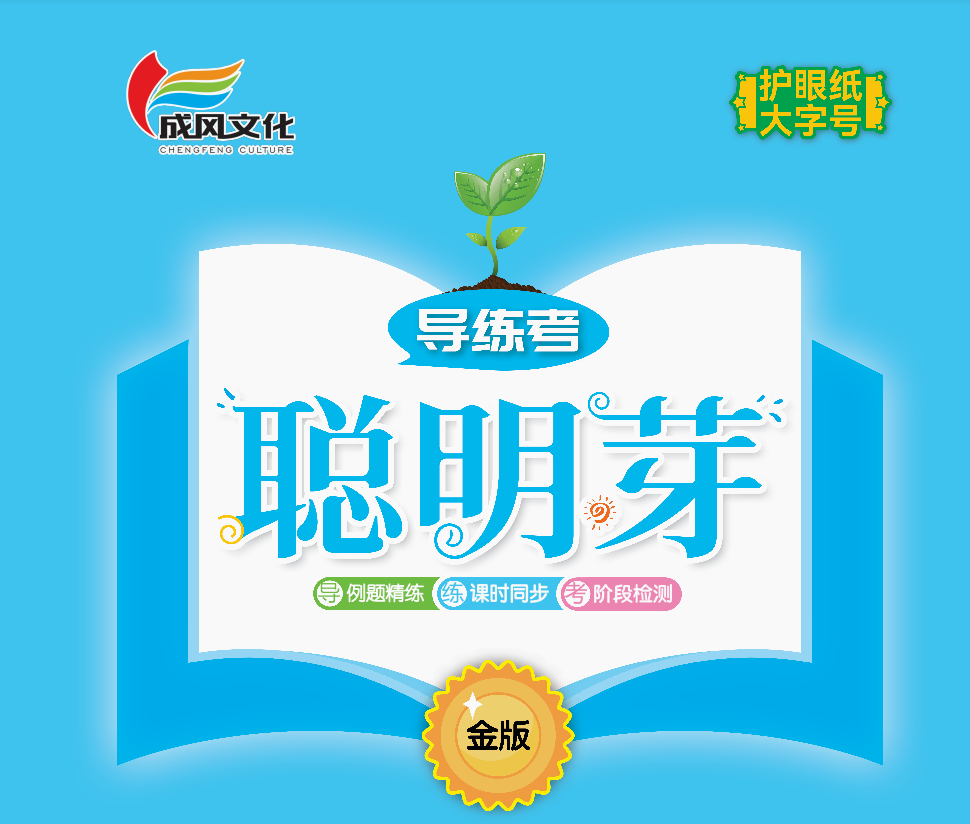 第一单元   认识平面图形
能力素养提升
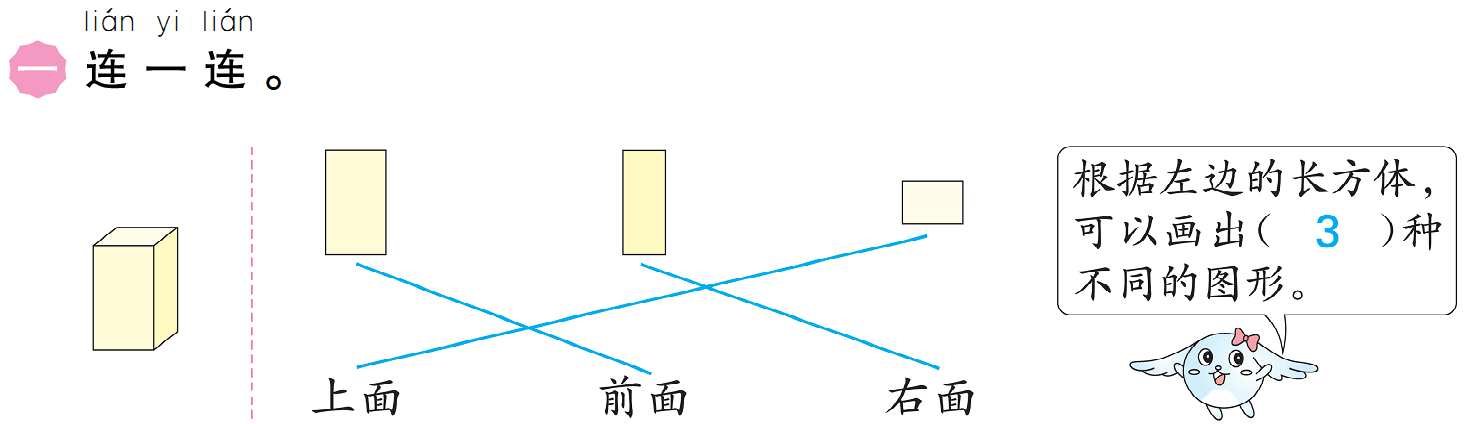 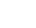 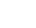 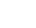 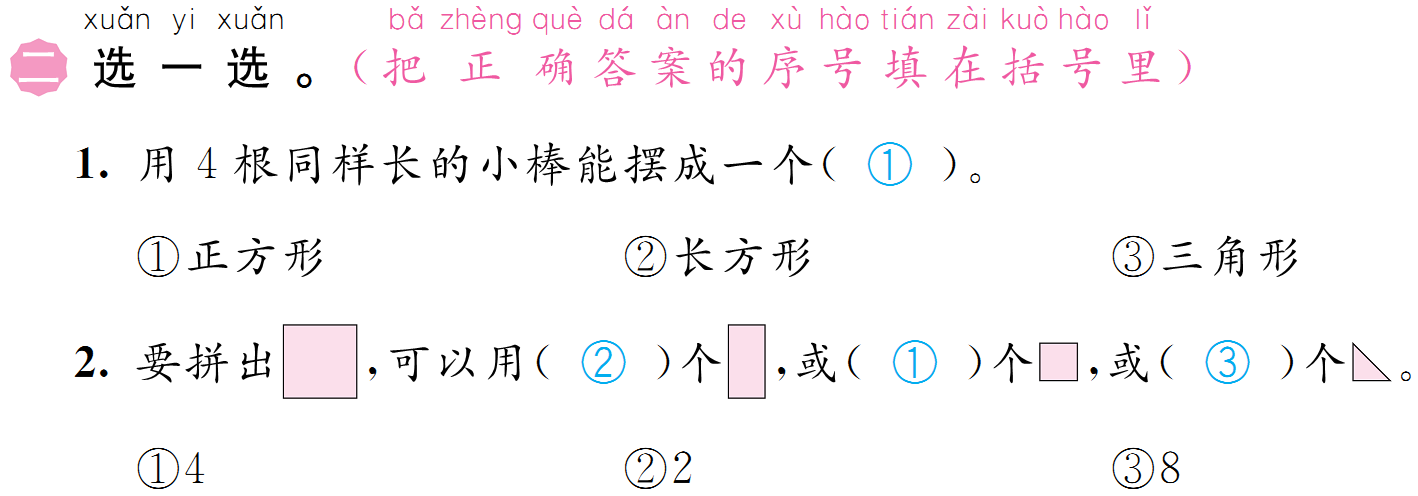 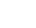 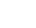 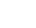 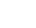 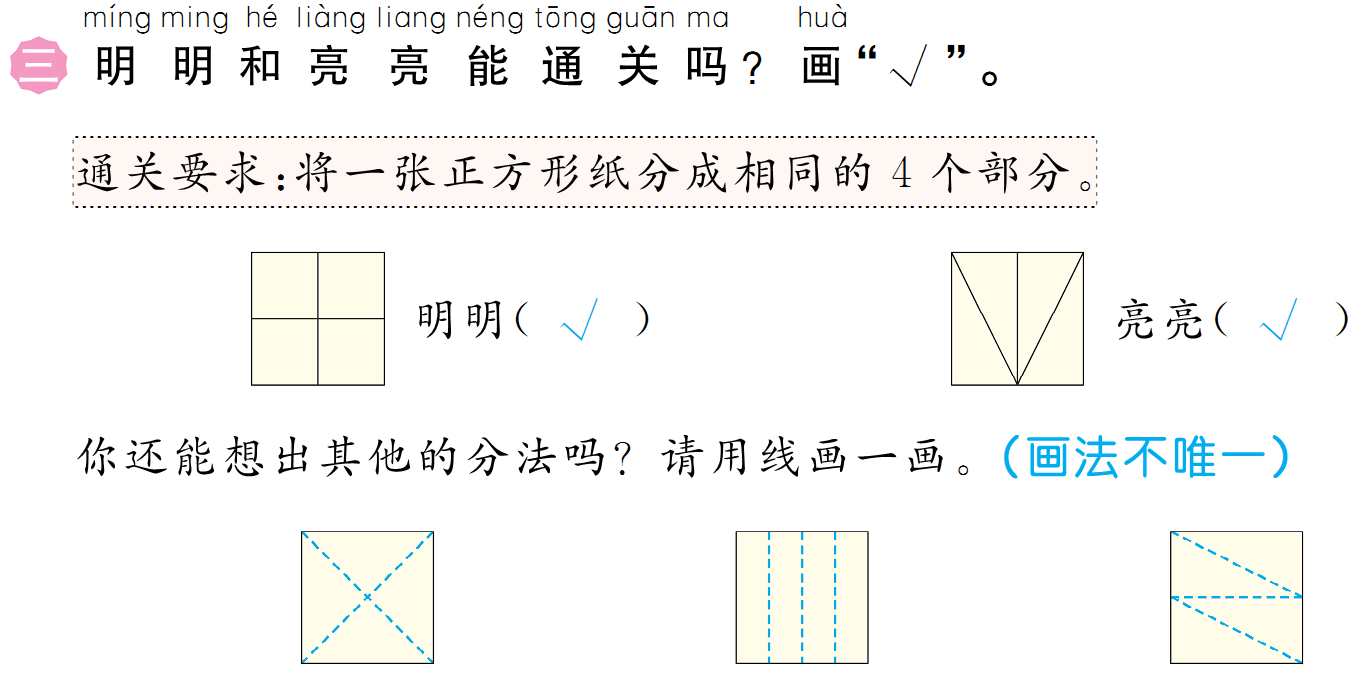 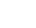 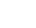 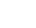 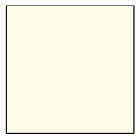 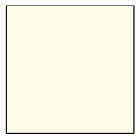 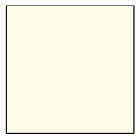 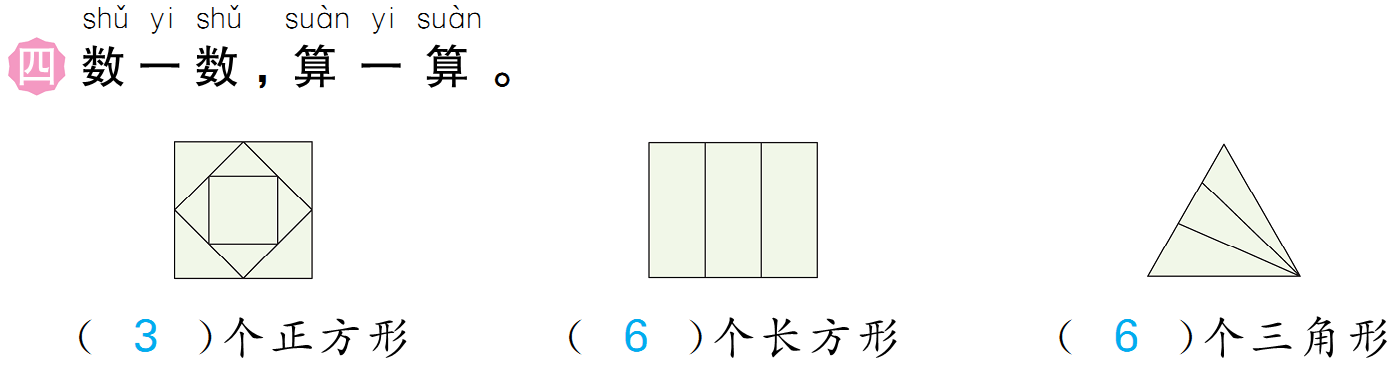 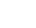 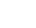 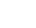 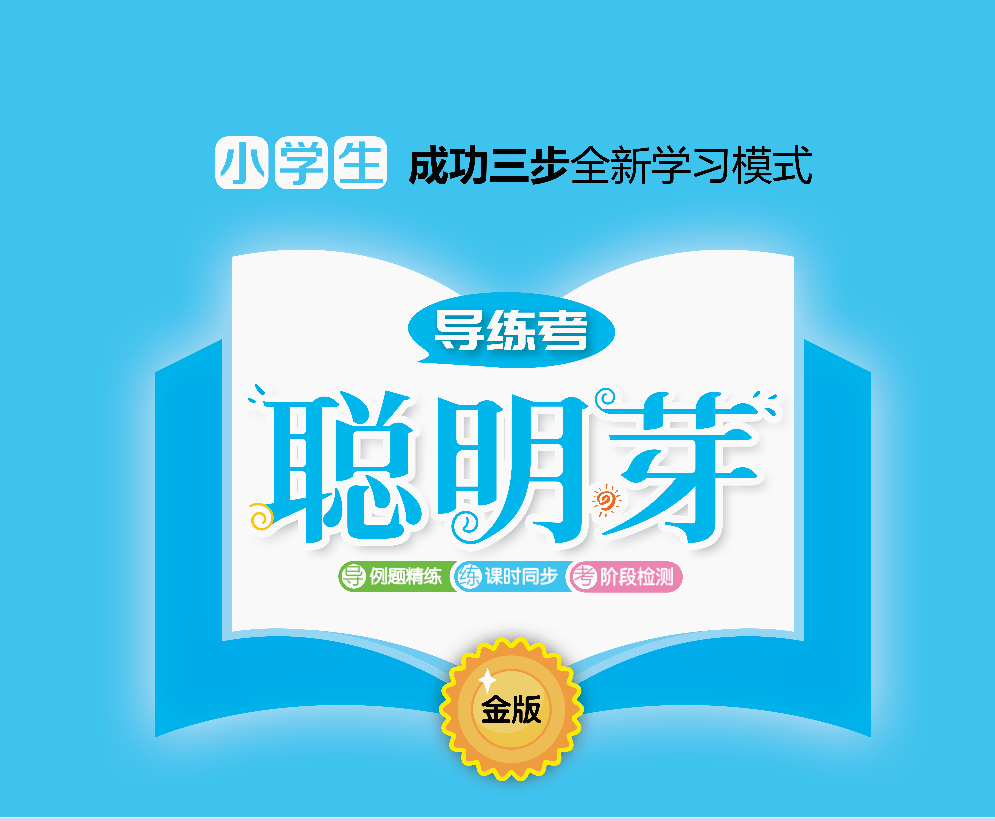